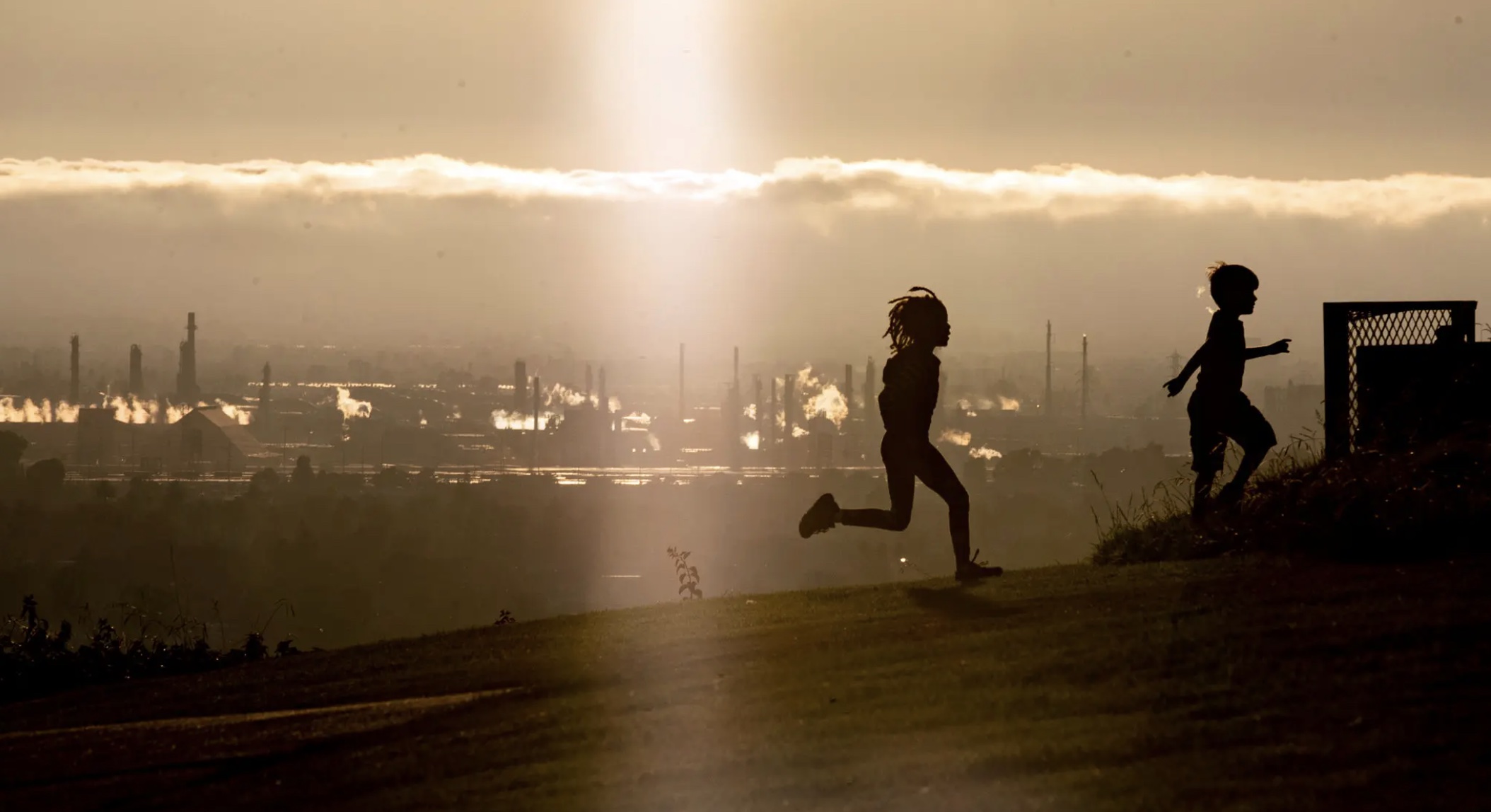 Etienne Laurent/EPA, Shutterstock
Sara McTarnaghan
Anne N. Junod
Agenda
Environmental and Climate Justice	 3
Role and Use of Data	   4
Partner Spotlight: Data Driven Detroit	9
Self and Small Group Breakout	13
2
Environmental and Climate Justice
3
Climate and Environmental Justice
What’s at Stake
Climate change is a barrier to advancing equity and upward mobility

Impacts from climate change require a reimagining of physical, economic, and social infrastructure systems and investments

This presents an opportunity to redress past patterns of exclusion and disinvestment in many BIPOC, immigrant, and low income communities – considering both amenities and dis-amenities.
There is a huge role for local data!
4
[Speaker Notes: Anne]
Climate and Environmental Justice
Key-Terms
Environmental Justice: the equitable exposure of all people to both environmental benefits and harms
Adaptation: taking action to prepare for and adjust to climate change
Mitigation: actions limiting the magnitude and rate of future climate change by reducing greenhouse gas emissions
Resilience: capacity of a system to maintain function in the face of stresses and shocks and to adapt the system to be better prepared
5
[Speaker Notes: Anne]
Climate and Environmental Justice
Hazards are acute and chronic and cumulative impacts matter.
Disasters: punctuated and acute events, such as flooding, wildfire, severe heat or cold, hurricanes, derechos, etc.
Chronic exposure: air pollution, contaminated drinking water, heat , etc.
6
Climate and Environmental Justice
Climate change and EJ intersects with well-being across all domains.
Housing: disaster resilience, emissions reductions, indoor air quality, energy efficiency
Children: exposure to disasters and enviro stress can cause health, cognitive, social, and psychological impacts. 
Job Markets and labor force: job and industry change and displacement, workforce safety, construction needs for recovery
7
Climate and Environmental Justice
The impacts are highly localized to neighborhood scale.
Environmental amenities and dis-amenities are often clustered in cities, following other patterns of segregation and exclusion.
Communities vary in capacity for recovery post-disaster.
Maladaptation may further aggravate these inequalities
8
Climate and Environmental Justice
The federal landscape is changing rapidly and input from local partners is urgently needed.
Agency climate plans
Justice40 Initiative
Inflation Reduction Act 
EPA Office of Environmental Justice 
New RFIs to shape design programs
Ex. HUD’s green and resilient housing program
9
Yet, much of the innovation and leadership continues to be local.
Policy influence via networks and advocacy such as c40 cities and Mayor’s Migration Council
Innovation in building regs and policy environment 
New staffing to address challenges: heat and resilience officers
10
Role and Use of Data
11
Role and USE Of data
Why is Data Important?
Prioritizing investments, populations, programs, initiatives
Measuring harms and benefits 
Accountability for plans, goals, and outcomes 
Gauging impact
12
Role and USE Of data
What and How to Measure?
Tradeoffs:  
Metric choice, data scale and availability (rural/urban, neighborhood), data recency, data bias (e.g., race)
13
Role and USE Of data
Data Sources
Climate and Environmental Hazards
Air quality (indoor and outdoor), water quality, toxic exposure (industrial, air, point source), lead, asbestos, extreme heat, extreme precipitation, floodplain, wildfire, drought…
Social and Health Vulnerability 
Low income status, BIPOC status, physical health risks (cardiopulmonary, cancer, asthma, diabetes, etc.), psychological health, language isolation, immigrant status, birth outcomes (mortality, birth weight), children under age 5…(CDC list)
14
Role and USE Of data
How Data Can Play Out at the Neighborhood Level
Census Tract Level
Census Block Group Level
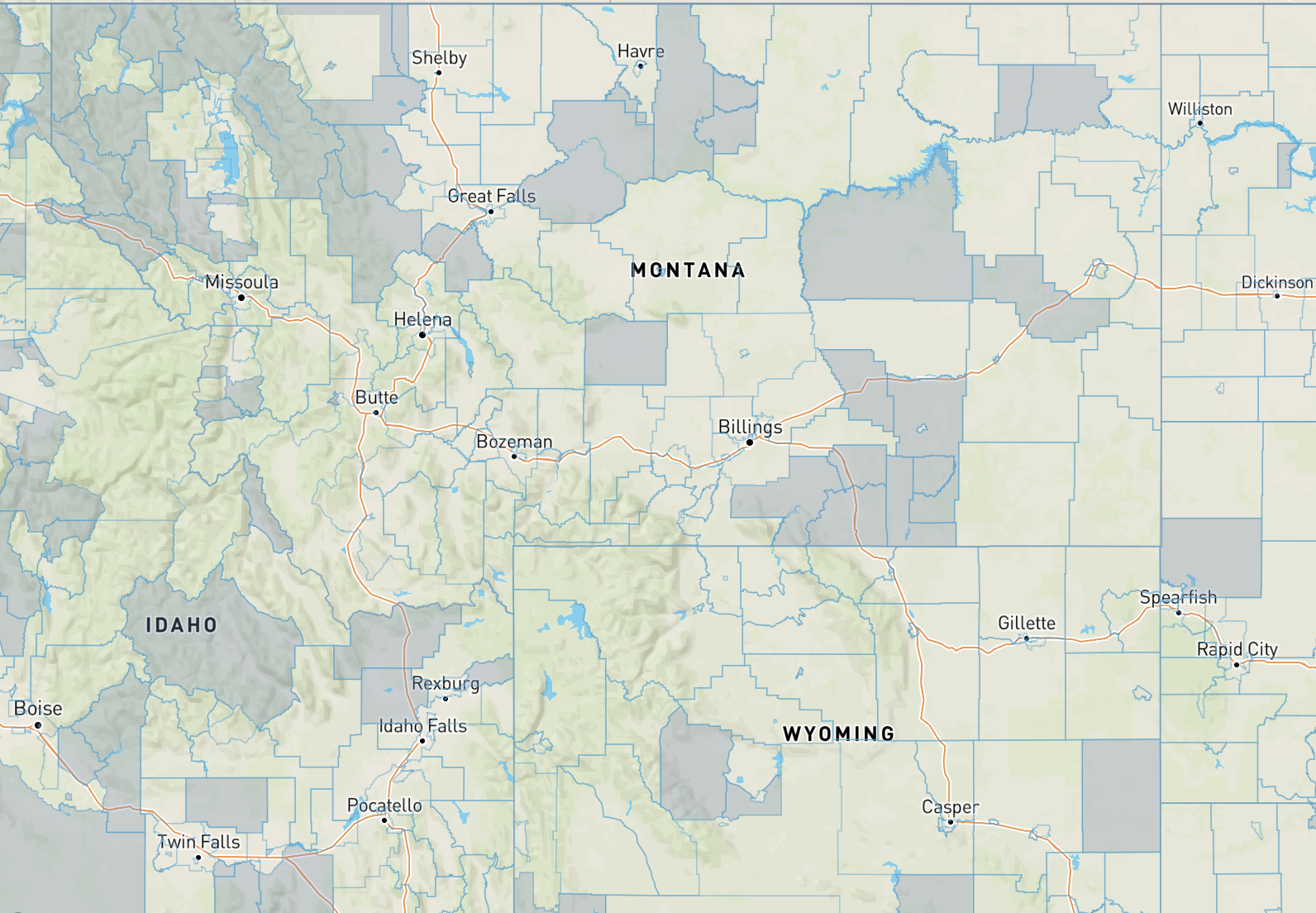 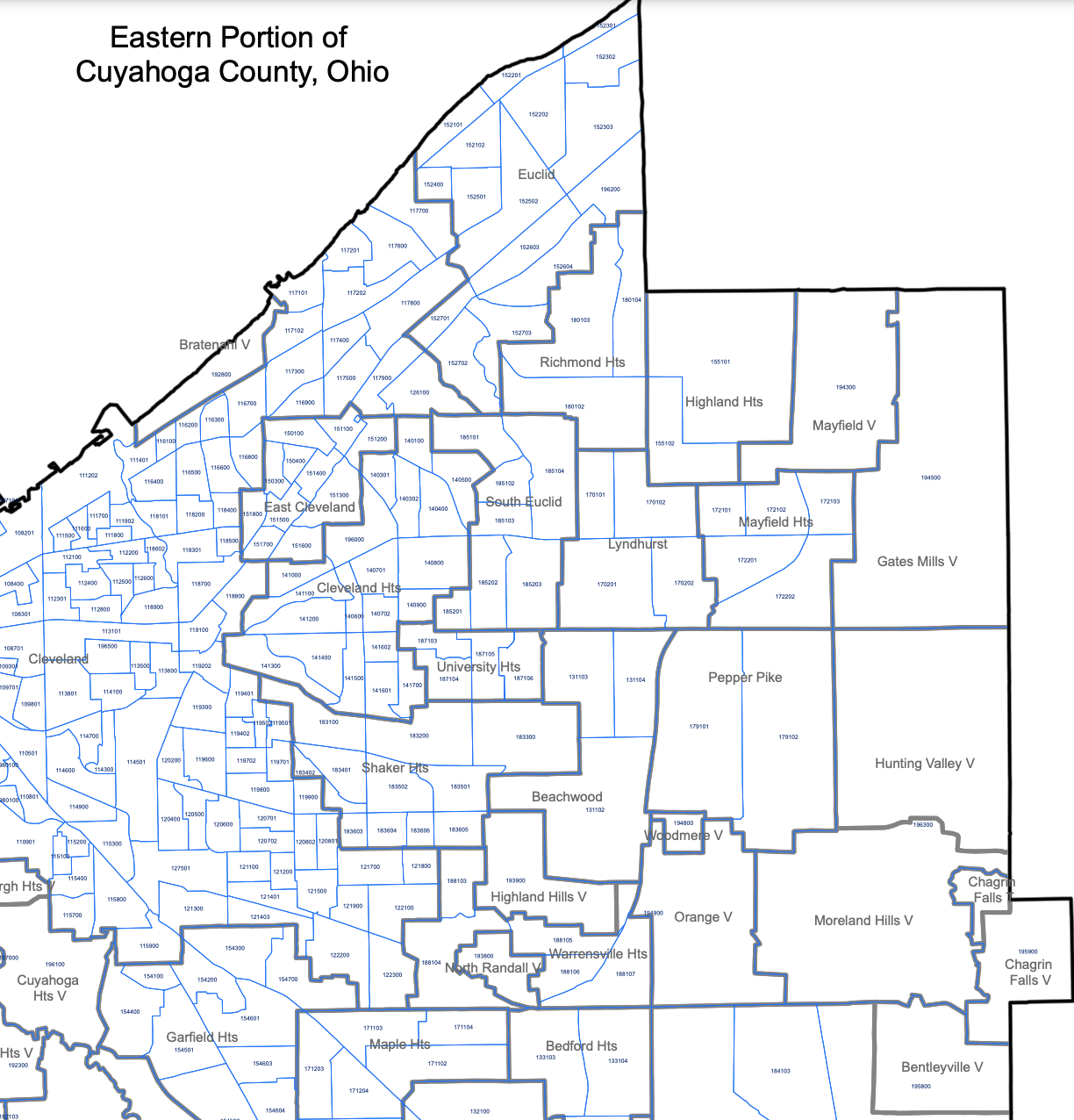 15
Role and USE Of data
How Data Can Play Out at the Neighborhood Level
Data scale: Examples
16
Role and USE Of data
Data and Equity Considerations
Measuring race
Low income populations
Children under 5
Older adults
Disability status
Language isolation
Immigrant status
Community physical health baselines 
Community mental health baselines
Access to healthcare 
Access to schools
Public transportation
Access to green spaces
17
Partner Spotlight: Data Driven Detroit
18
Discussion
19
Discussion
Take 5 minutes to brainstorm individually…
How might my work (e.g. in housing, health, or youth) intersect with climate change concerns and environmental justice? 
How has our work already delved into this intersection? 
 What do we think we can do more of in the future? What additional capacity, resources or partnerships would we need?
20
Discussion
Take 20 minutes to discuss with others…
What are the similar challenges or opportunities our group has in thinking about our work and the intersection of climate change and EJ?  
What data or lens mentioned in the presentation seems particularly attractive?  
What existing or new partnerships would need to be invested in locally to increase focus in climate change and environmental justice in each of our cities?
21